Menu: Transactions – Payment & Purchase – New Category – Internet Service Provider
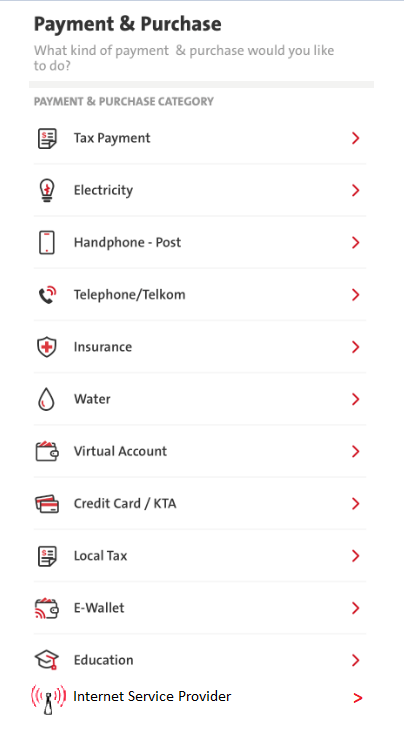 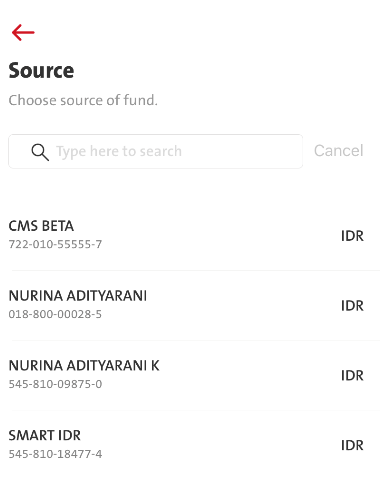 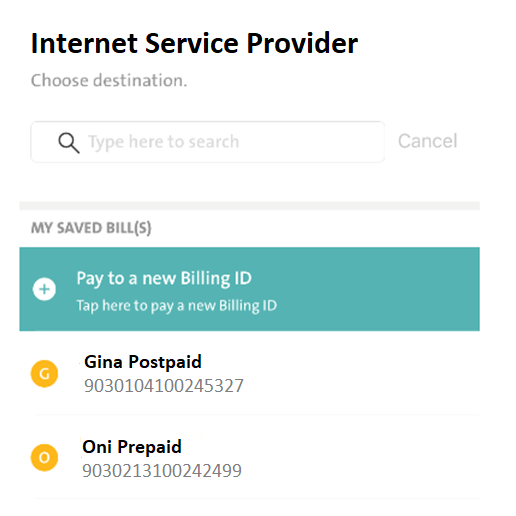 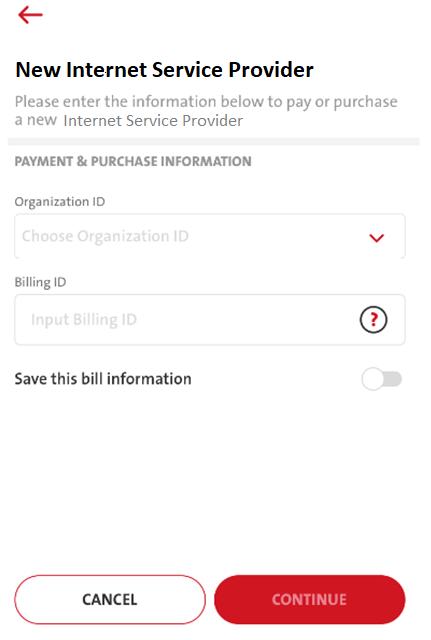 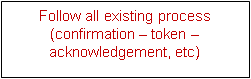 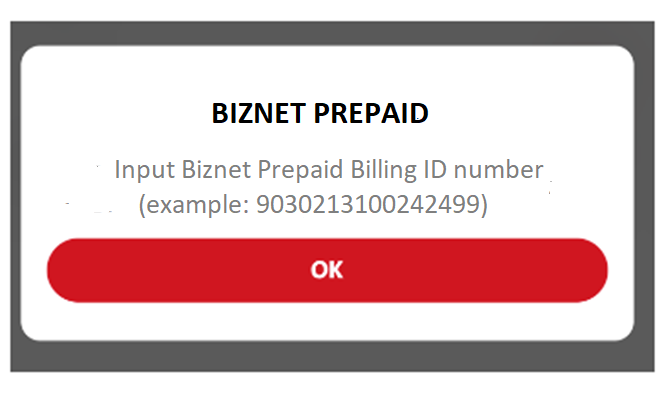 Organization ID consists of:
BIZNET PREPAID 
BIZNET POSTPAID
Billing ID Pop Up Info sample: